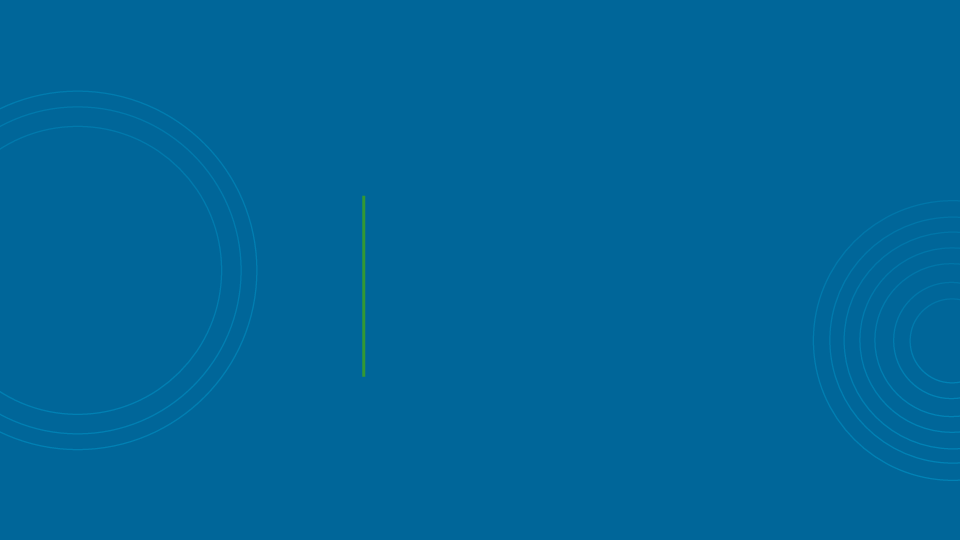 10.03.2025
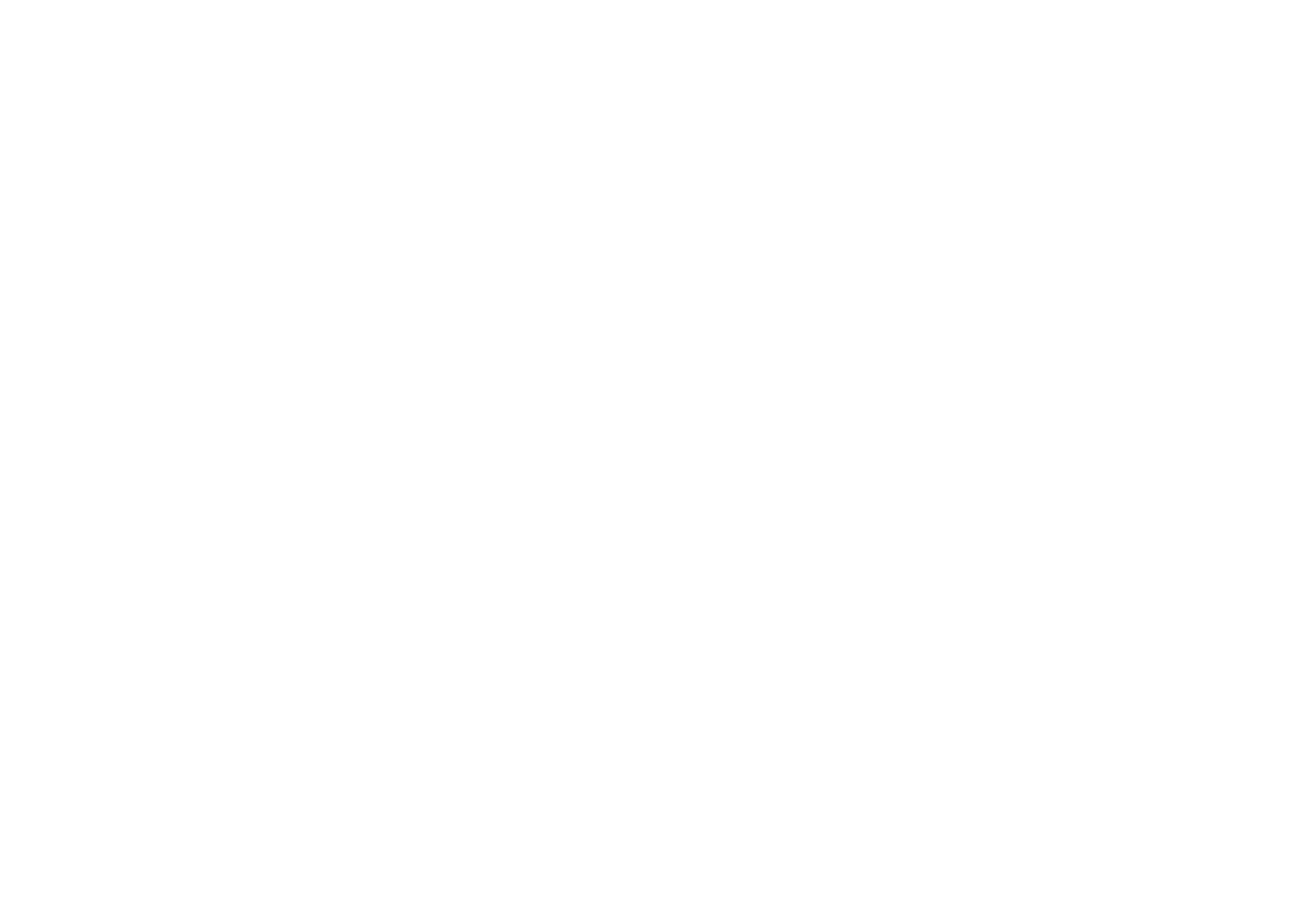 Ο ν. 4583/2018 για την διανομή ασφαλιστικών προϊόντων και η άσκηση της ασφαλιστικής διαμεσολάβησης από τον ασφαλιστικό πράκτορα σήμερα και αύριο
Εύα Βαρουχάκη
Διευθύντρια Νομικής Υπηρεσίας & Διεθνών Σχέσεων
Ο ασφαλιστικός πράκτορας & οι υποχρεώσεις του έναντι του πελάτη 
άρθρα 28 και 29 ν. 4583/2018
Προσυμβατικό στάδιο:
Το πρώτο έντυπο με στοιχεία της ταυτότητας του και με τις ελάχιστες πληροφορίες που πρέπει να δώσει (άρθρο 28 παρ.1)
διαδικασία εξωδικαστικής επίλυσης διαφοράς
αριθμός ειδικού μητρώου
διαδικτυακός σύνδεσμος της Κ.Ε.Ε.Ε. (για το Ε.ΣΗ.Π.)
δυνατότητα πώλησης επενδυτικών προϊόντων
συνεργαζόμενες (μία ή περισσότερες) ασφαλιστικές εταιρίες
παροχή συμβουλής
δυνατότητα είσπραξης ασφαλίστρων
διαδικασία υποβολής παραπόνων
Ο ασφαλιστικός πράκτορας & οι υποχρεώσεις του έναντι του πελάτη 
άρθρα 28 και 29 ν. 4583/2018
Και οι πρόσθετες πληροφορίες (άρθρο 29)
για την μετοχική συμμετοχή ασφαλιστικής εταιρίας στον πράκτορα ή και το αντίστροφο
για τις συνεργαζόμενες εταιρίες, αλλά και για τα προϊόντα τους
για την φύση της αμοιβής που εισπράττει (αμοιβή, προμήθεια και κάθε οικονομικό όφελος)
Επόμενα 
Βήματα
Ανάλυση αναγκών του πελάτη
Συμπλήρωση της αίτησης ασφάλισης
Συμβουλή
Επεξήγηση των χαρακτηριστικών της ασφάλισης
Ο πράκτορας προβαίνει σε ανάλυση αναγκών του πελάτη (άρθρο 30)
Προσδιορισμός απαιτήσεων & αναγκών του πελάτη
Το προτεινόμενο ασφαλιστικό προϊόν ανταποκρίνεται στις απαιτήσεις και τις ανάγκες του πελάτη.
Συμπλήρωση εντύπου της ασφαλιστικής εταιρίας ή του πράκτορα
Η σωστή ανάλυση των αναγκών οδηγεί στην αιτιολογημένη προσωπική σύσταση, στη σωστή συμβουλή.
Ο πράκτορας δίδει πάντα συμβουλή (άρθρο 27 παρ.2)
Τι σημαίνει συμβουλή 
(άρθρο 30 παρ.1)
Είναι αιτιολογημένη προσωπική σύσταση, μετά από την ανάλυση των αναγκών του πελάτη, η οποία δίδεται πριν από την σύναψη της σύμβασης
Σε κάθε πώληση, πλην ασφαλίσεων μεγάλων κινδύνων & επαγγελματία πελάτη (πιστωτικό ίδρυμα)
Γραπτά, με έντυπο ή ηλεκτρονικά (άρθρο 33)
Με απόδειξη ότι την έδωσε
Έντυπο της ασφαλιστικής εταιρίας με αναφορά των στοιχείων (ΑΦΜ, Αρ. Μητρώου..) πράκτορα που μιλά με τον πελάτη, ή και του διαμεσολαβητή που έχει σύμβαση με την ασφαλιστική εταιρία
Η συμπλήρωση της αίτησης ασφάλισης
Άρθρο 28
Συμπληρώνεται από τον πράκτορα
Ακριβής περιγραφή του τι ζητά ο πελάτης
Αίτηση ασφάλισης στον κλάδο αυτοκινήτων : ν. 5113/2024
Υπογράφεται από τον πελάτη σε δύο αντίγραφα και παραδίδεται στην ασφαλιστική εταιρία και στον πελάτη
Η ολοκλήρωση του προσυμβατικού σταδίου
Επεξήγηση του ασφαλιστικού προϊόντος
Παράδοση εγγράφου Πληροφοριών (άρθρο 30 παρ. 3 και 4)
Ενήμερη απόφαση
Τα έντυπα της προσυμβατικής ενημέρωσης, έντυπα του πράκτορα ή της ασφαλιστικής εταιρίας
Το έντυπο της συμβουλής (πράκτορα ή ασφαλιστικής εταιρίας)
Το έντυπο της ανάλυσης αναγκών (πράκτορα ή ασφαλιστικής εταιρίας)
Το έντυπο με τα στοιχεία της ταυτότητας και τις πρώτες πληροφορίες (πράκτορα)
Η αίτηση ασφάλισης (ασφαλιστικής εταιρίας)
Τα έντυπα εναντίωσης, υπαναχώρησης και καταγγελίας (ασφαλιστικής εταιρίας)
Το έντυπο ενημέρωσης/συναίνεσης για την επεξεργασία προσωπικών δεδομένων (πράκτορα)
Το πληροφοριακό έντυπο του ασφαλιστικού προϊόντος (ασφαλιστικής εταιρίας)
με έντυπο
Τρόποι επικοινωνίας 
πράκτορα & πελάτη
(άρθρο 33)
με σταθερό μέσο (usb stick)
μέσω ιστότοπου (το site του πράκτορα, της ασφαλιστικής εταιρίας;)
με προσωπικό e-mail
μέσω τηλεφώνου, με τους κανόνες της πώλησης από απόσταση
Το αρχείο εγγράφων που διατηρεί ο πράκτορας
(φυσικό ή ηλεκτρονικό)
αντίγραφα αιτήσεων ασφάλισης υπογεγραμμένων
αντίγραφα εντύπων ανάλυσης αναγκών
αντίγραφα εντύπων της συμβουλής
αποδείξεις είσπραξης ασφαλίστρων
αποδείξεις παράδοσης εγγράφων εναντίωσης/υπαναχώρησης/καταγγελίας
αντίγραφα εντύπων συναίνεσης για επεξεργασία προσωπικών δεδομένων
Πρόσθετη ενημέρωση για κόστος διανομής και επιβαρύνσεις, για περιοδική αξιολόγηση καταλληλότητας και για τους κινδύνους επένδυσης
Έλεγχος γνώσης – εμπειρίας – χρηματοοικονομικής κατάστασης, επενδυτικών στόχων- ορίου ανοχής στην ζημιά
Πώληση επενδυτικών προϊόντων (άρθρα 39 και 40)
Ενσωμάτωση συμβουλής στην δήλωση αξιολόγησης καταλληλότητας ή συμβατότητας του προϊόντος
Γραπτή δήλωση/συμβουλή με έντυπο ή ηλεκτρονικό τρόπο και με απόδειξη ότι την έδωσε – παράδοση KID
Έντυπο ταυτότητας πραγματικών δικαιούχων (Ξέπλυμα χρήματος)
Αρχείο πρόσθετων εγγράφων στην πώληση επενδυτικών προϊόντων 
(άρθρο 38)
με όλα τα ενημερωτικά έντυπα που προορίζονται για τον πελάτη και τα οποία του έχει διαθέσει η ασφαλιστική επιχείρηση με την οποία συνεργάζεται
όλα τα τυχόν έγγραφα στα οποία έχουν αποτυπωθεί οι όροι συνεργασίας, εκατέρωθεν υποχρεώσεις και δικαιώματα ασφαλιστικού διαμεσολαβητή και πελάτη
Οι υποχρεώσεις του πράκτορα αύριο
Αλλαγές λόγω της αναθεώρησης της οδηγίας για την διανομή, μέσω της πρωτοβουλίας της Στρατηγικής για την Προστασία των Ιδιωτών Επενδυτών (RIS – Retail Investment Strategy)
στην πώληση επενδυτικών προϊόντων και όχι μόνον
σε κάθε περίπτωση πώλησης με συμβουλή
Ερωτήσεις.
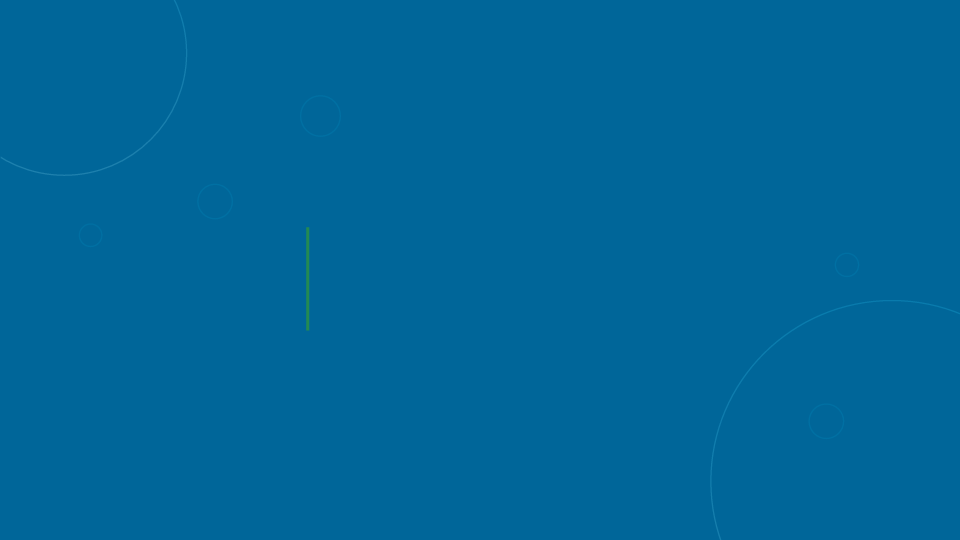 Σας ευχαριστώ.
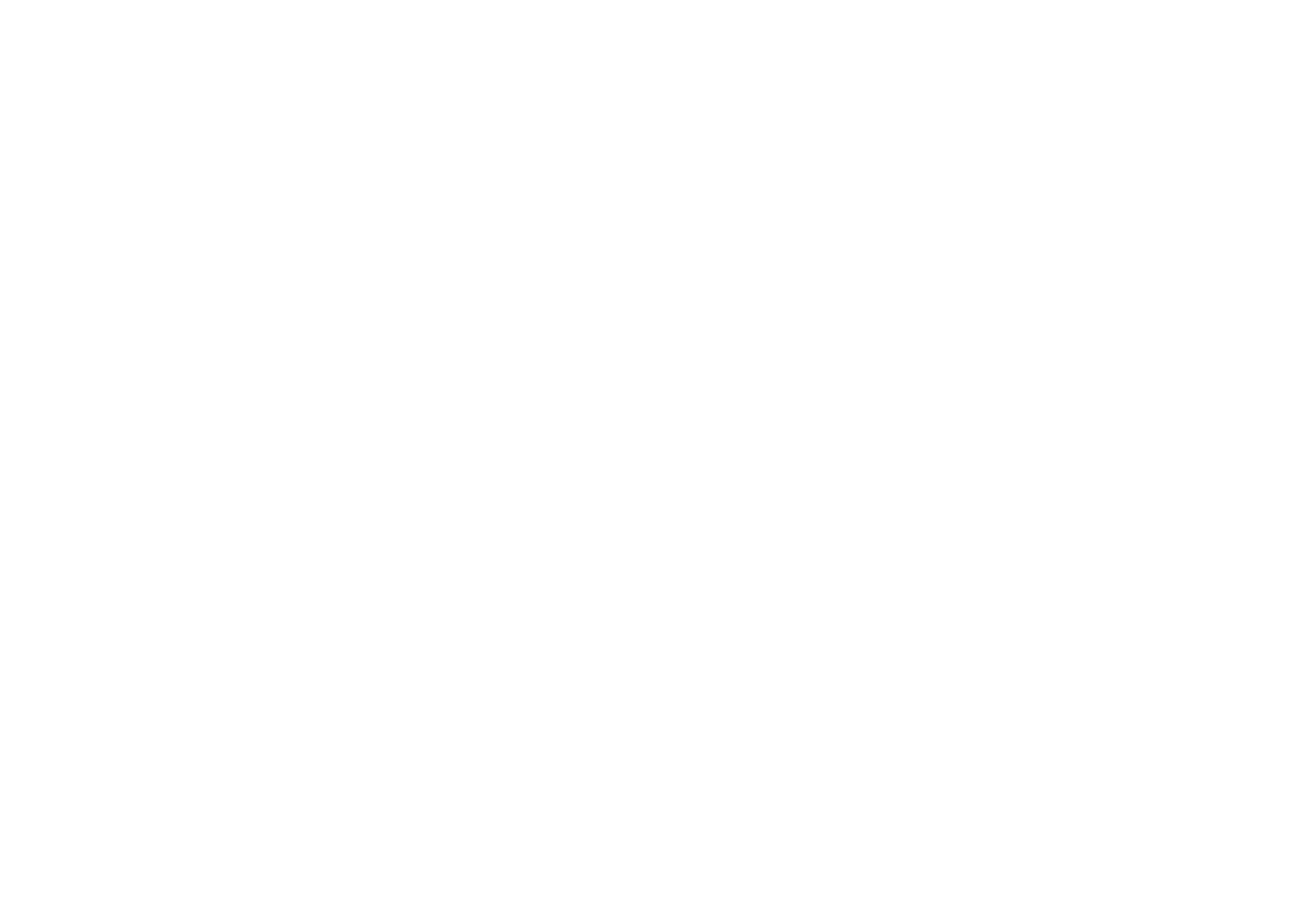